Использование цифровой образовательной средыРЭШ
Семерез Ольга Борисовна, учитель биологии МБОУ СОШ № 44
«Если мы будем учить сегодня так, как мы учили вчера, мы украдем у детей завтра»							Джон Дьюи
Учителя должны быть наставниками для своих учеников, «рожденных в цифре
клиповое мышление
клиповое мышление
«Российская Электронная Школа» (https://resh.edu.ru/subject
урок  8 класс«Строение и значение нервной системы»
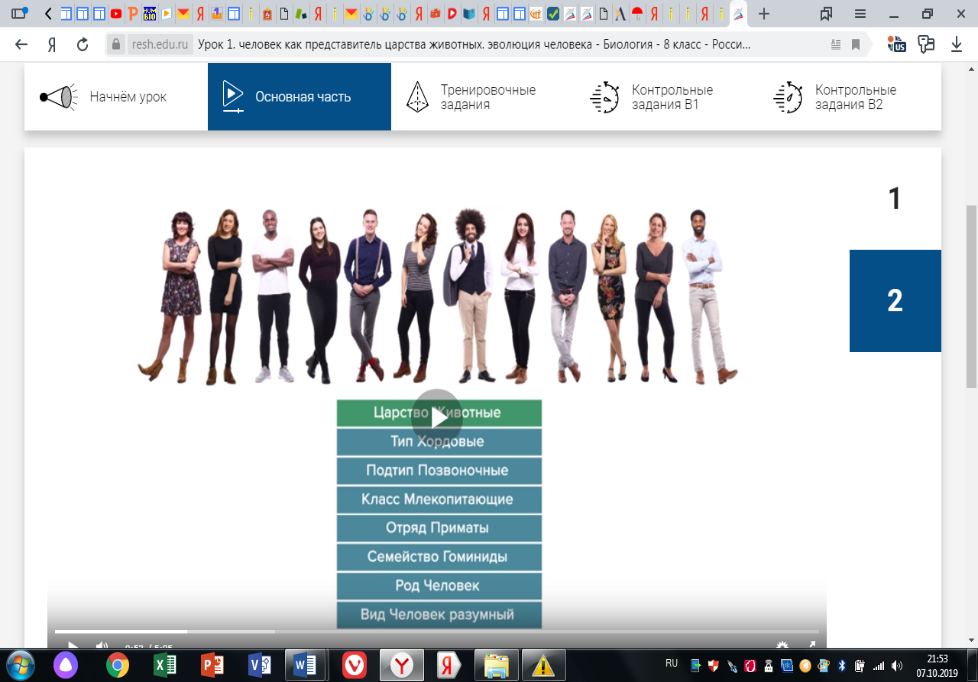 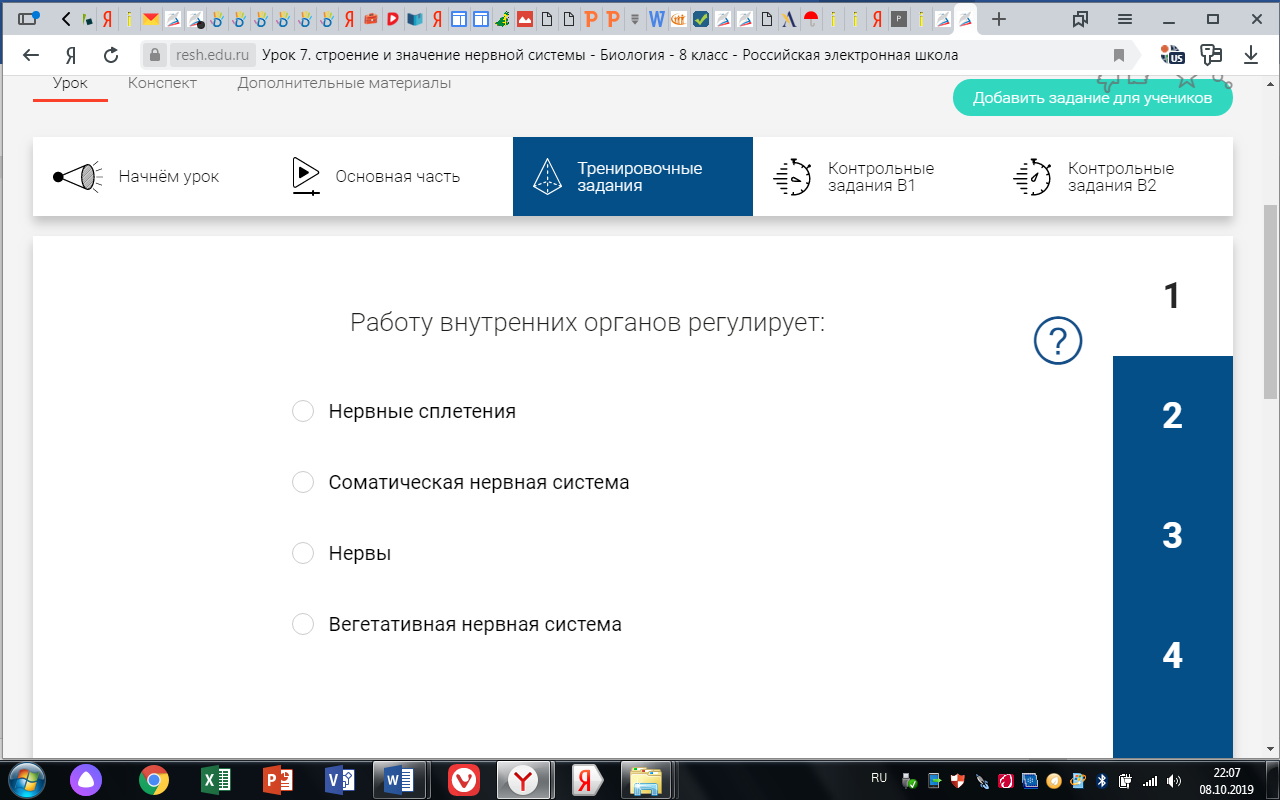 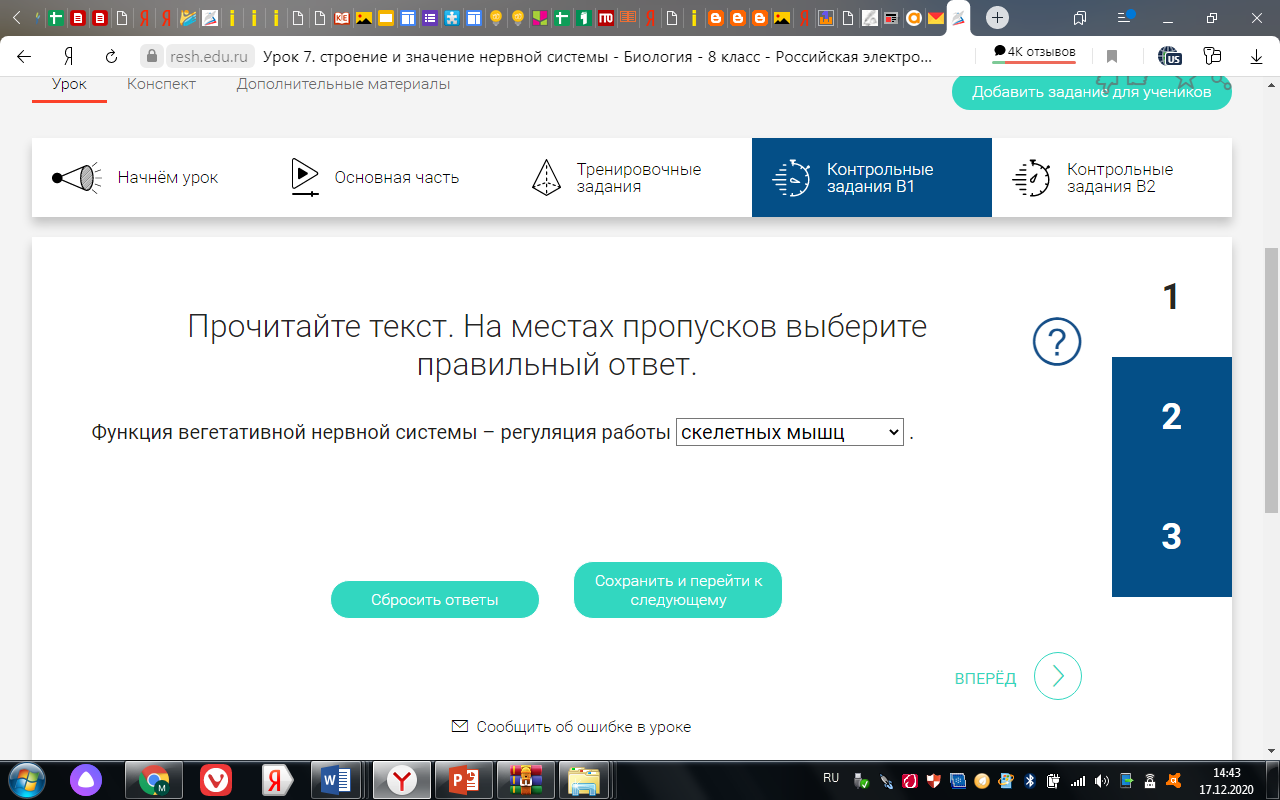 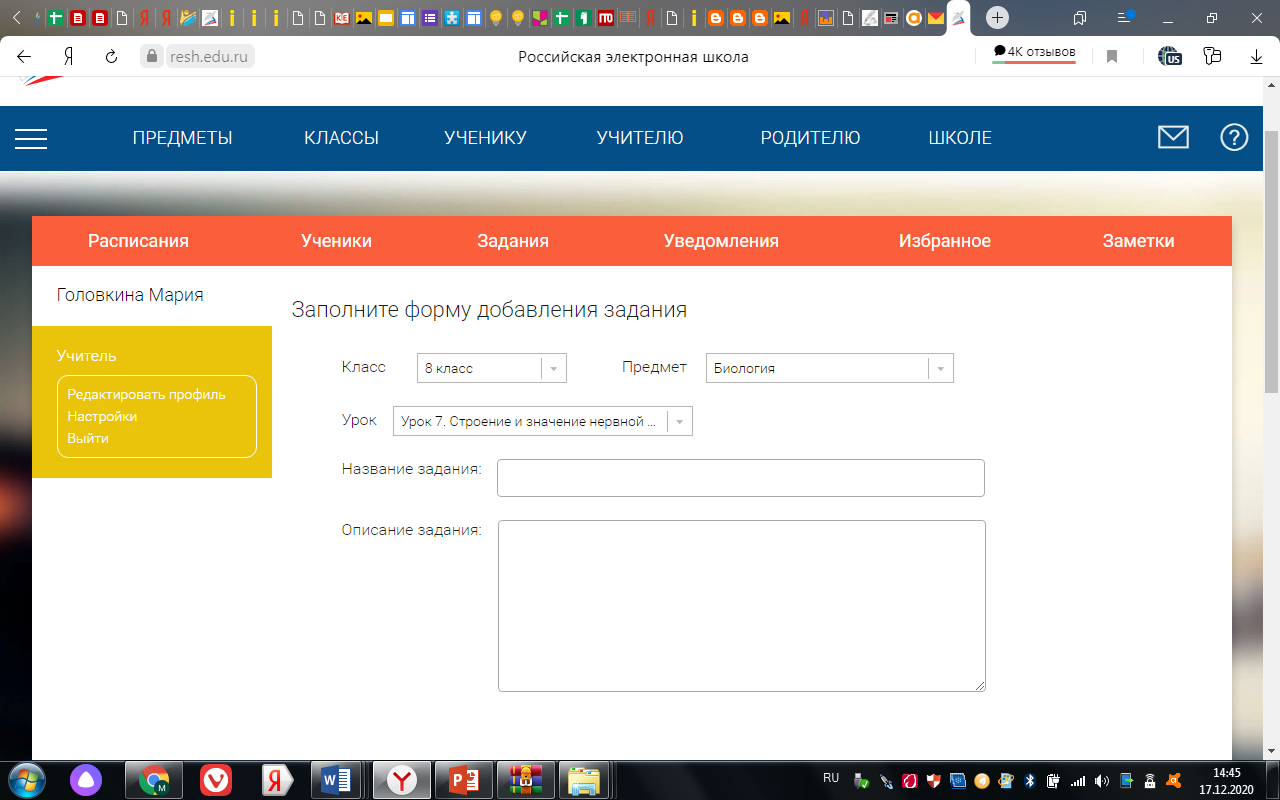 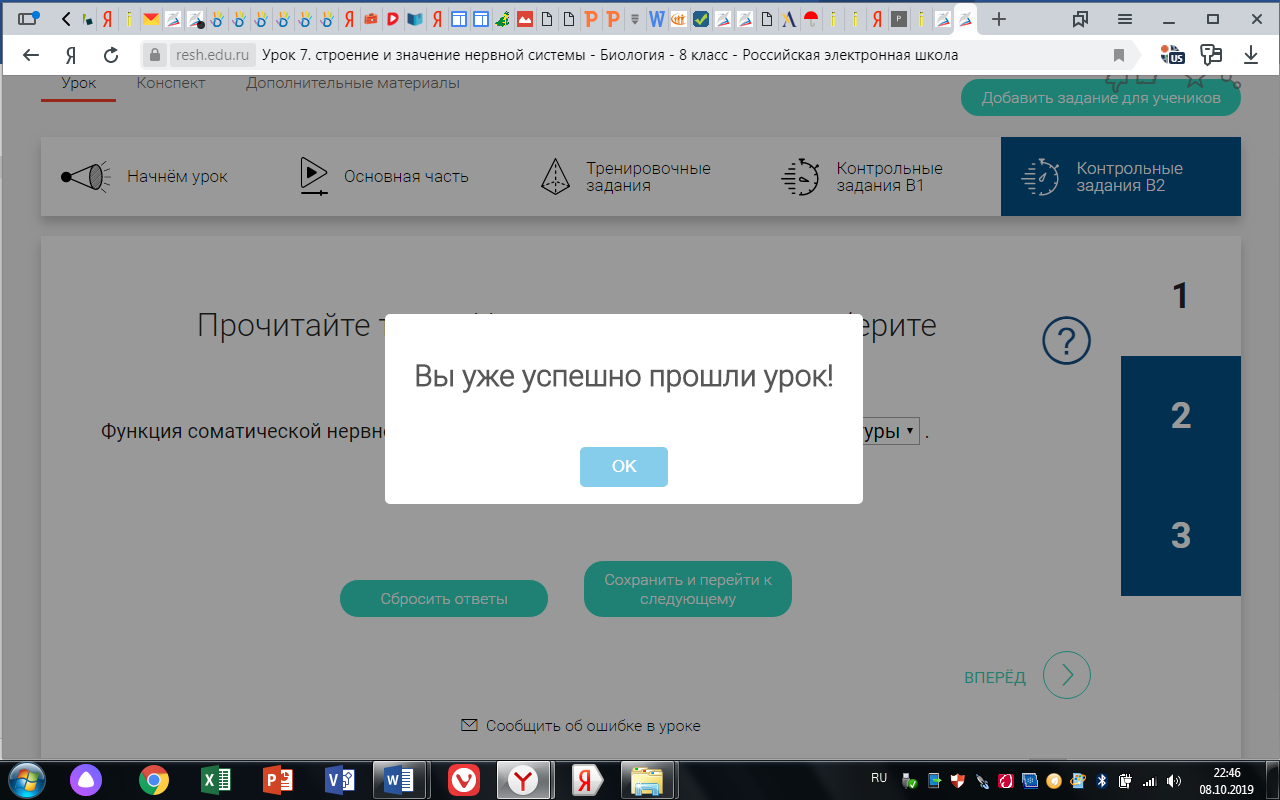 В «ногу» со временем
Грамотное применение образовательных сред в обучении способствует:
 активизации умственной деятельности,
 формированию положительной мотивации к занятиям,
увеличению объёма получаемой информации,
 систематизации мышления.
Каким образом можно продолжить образовательный процесс в период карантина?
Каждая школа пытается найти оптимальный способ.Но, не каждый учитель переживает за усвоение и понимание материала учащимися.А ведь первостепенная задача для педагога –дать знания и контролировать пробелы в знаниях ученика.
Альтернатива обычным урокам- дистанционное обучение
Посещение интерактивных уроков и дополнительные материалы электронной школы повышают качества знаний учащихся.А комплексный подход к обучению способствует успешному освоению школьной программы и позволяет добиться высокой успеваемости.
Сайт UCHI.ru
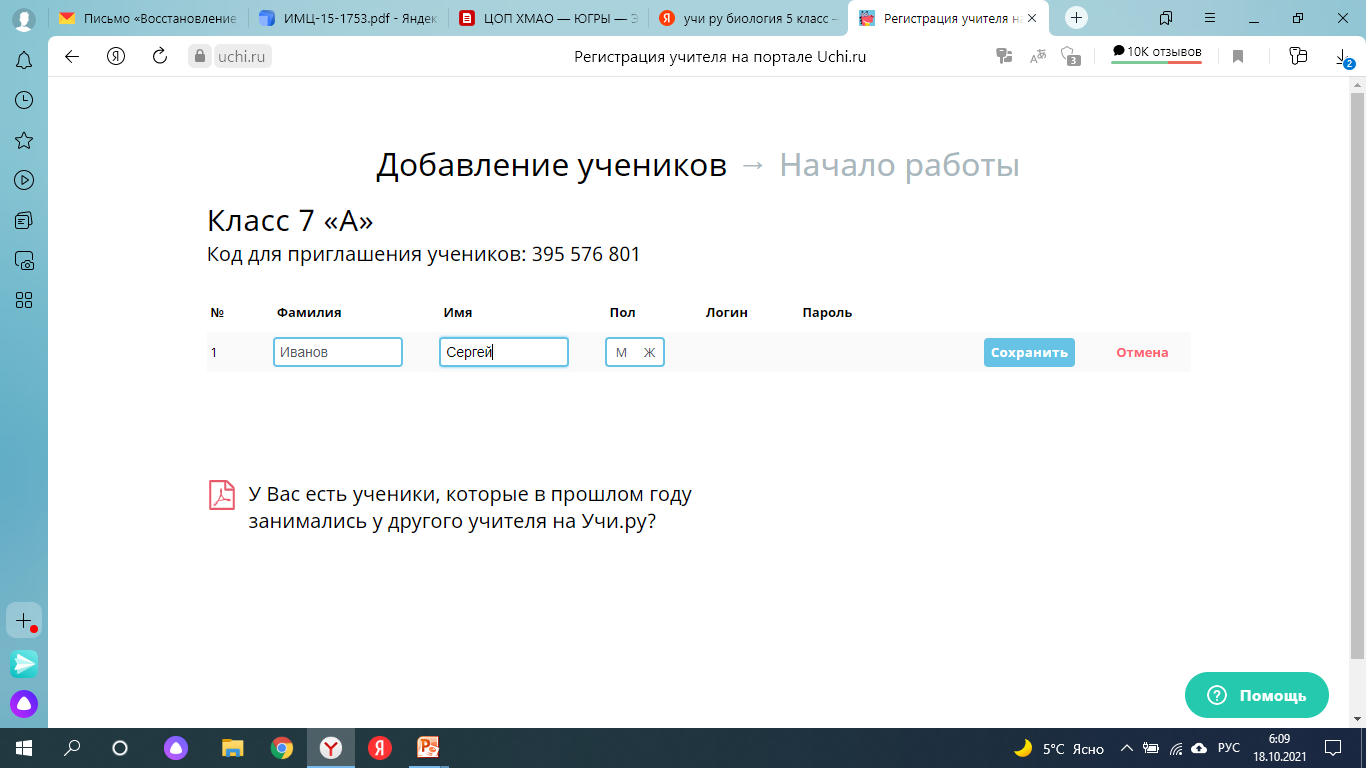 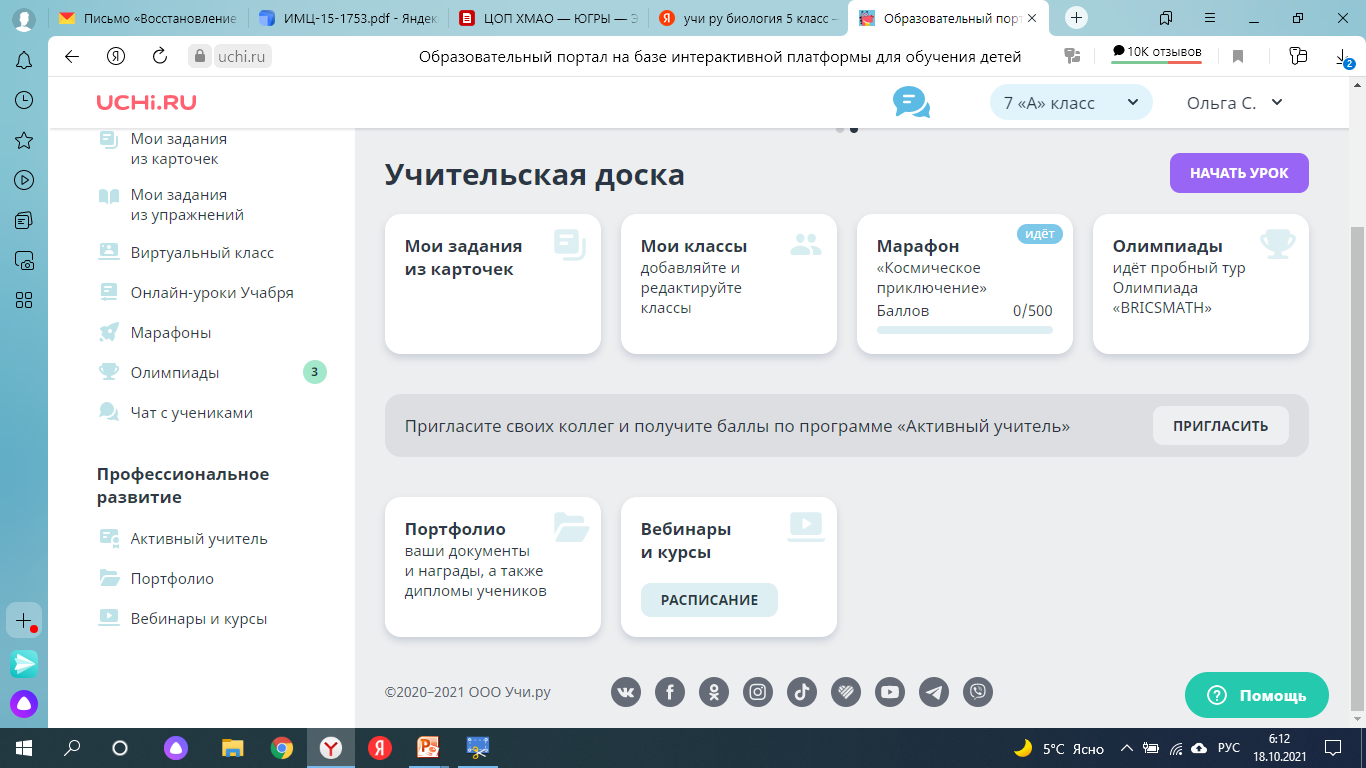 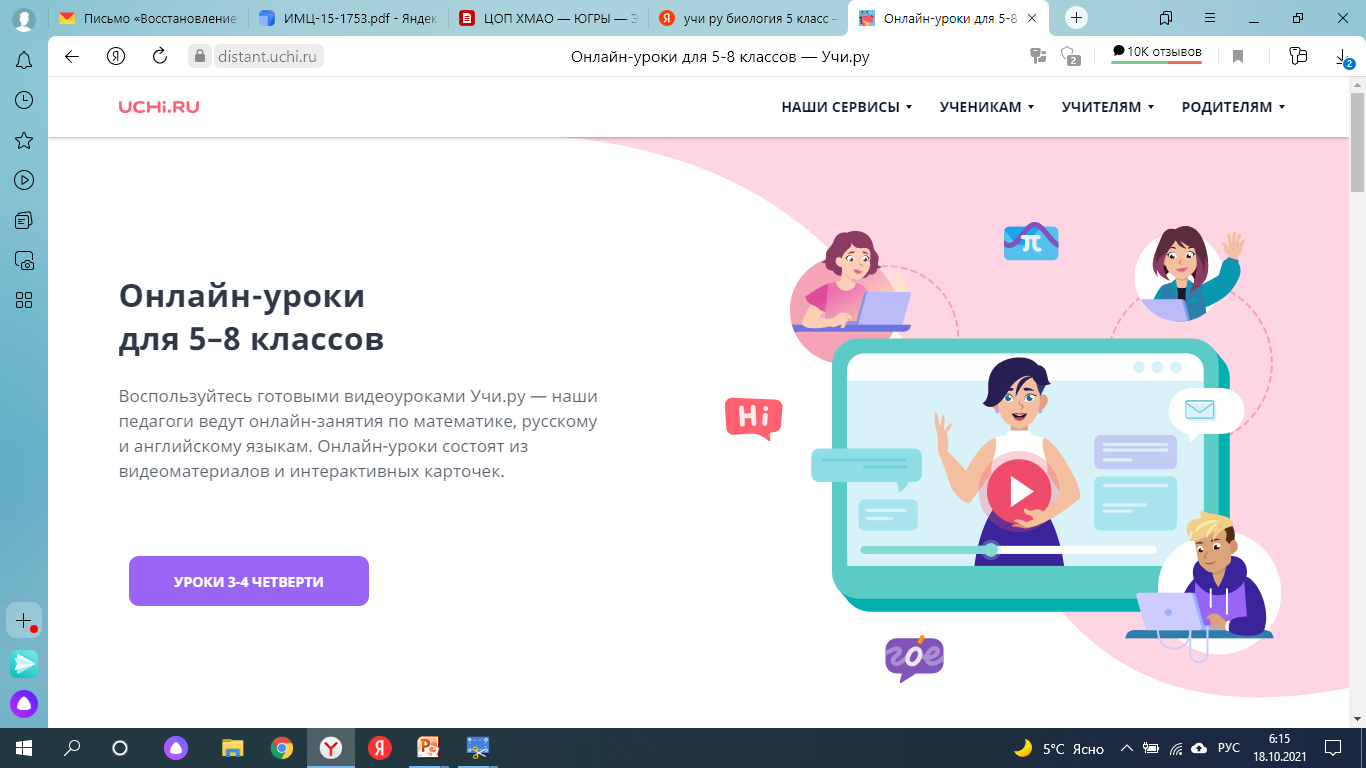 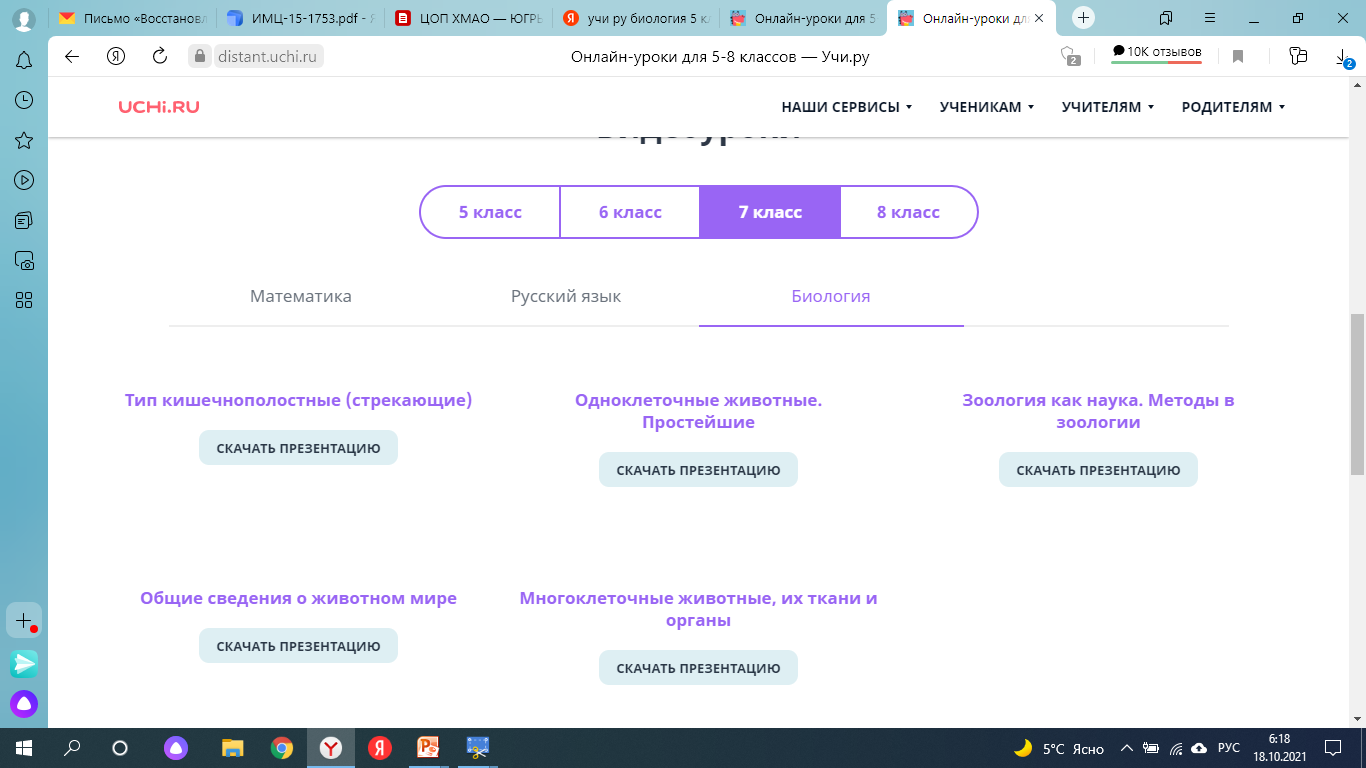 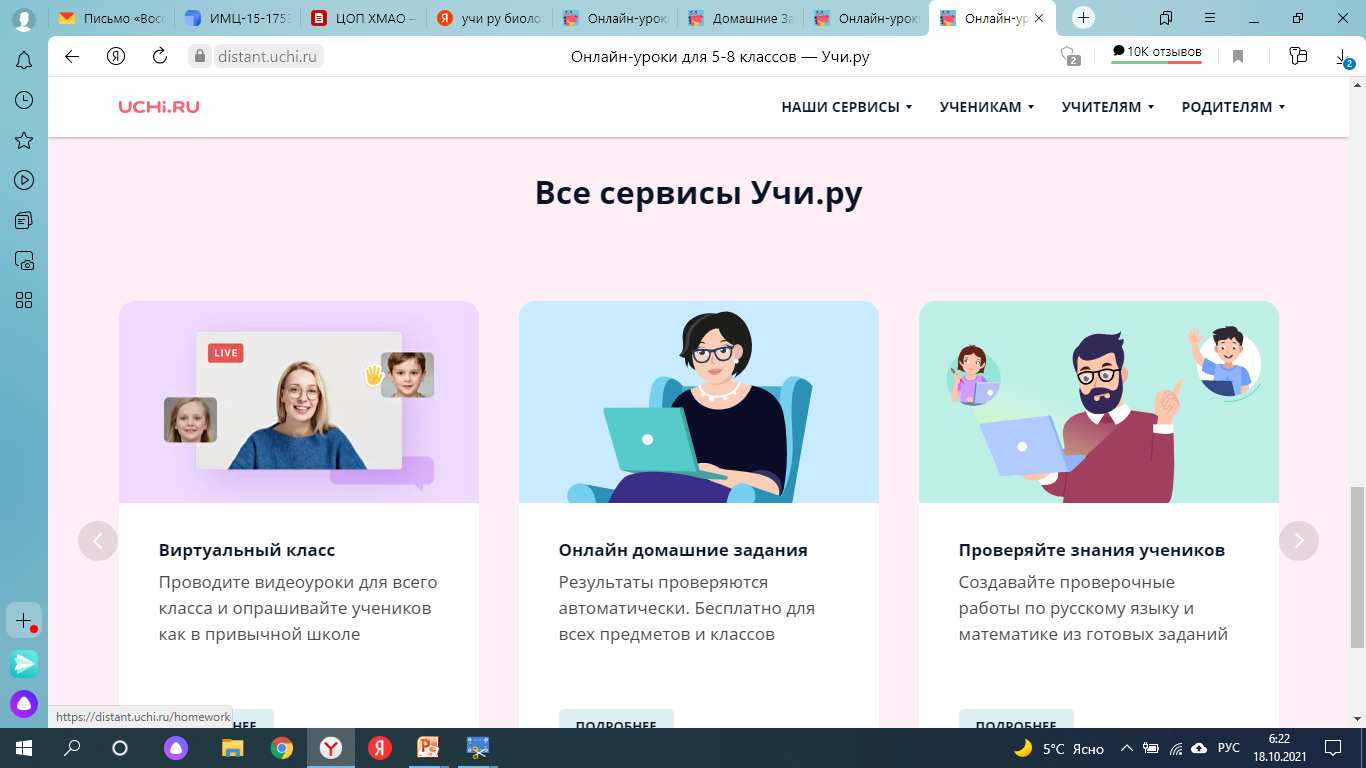 Преимущества подхода сайта                          РЭШ
1. Дети в игровой форме осваивают новый материал,      упражняются и закрепляют знания по пройденному     материалу.2. При допущенных ошибках система разбивает действия на     мелкие операции и помогает ребенку решить задачу     поэтапно, то есть работа над ошибками позволяет     учащимся отработать тему того или иного урока-     избежать пробелы в знаниях.3. По мере усвоения материала у каждого ученика есть     возможность поучаствовать в олимпиадах: присутствует     метод от простого к сложному.4. Творческие задания стимулируют мотивацию детей-     пройти тот или другой уровень, а также развивается     уверенность в своих знаниях. «Я СМОГ(ЛА)»
Спасибо за внимание